Порядок подачи заявления о включении избирателя в список избирателей по месту нахождения на выборах Президента Российской Федерации
Санкт-Петербургская
избирательная комиссия
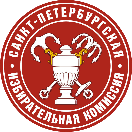 Выборы Президента Российской Федерации
Открепительное удостоверение
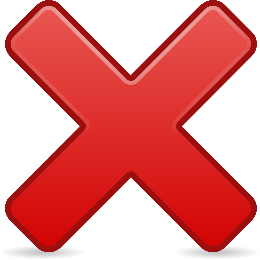 Досрочное голосование
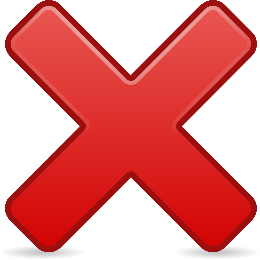 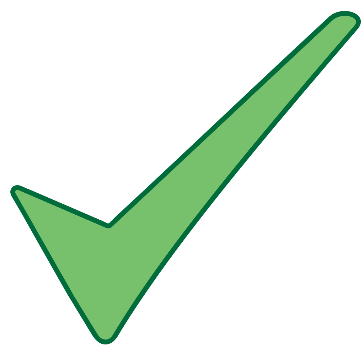 Голосование по месту нахождения избирателя
Санкт-Петербургская
избирательная комиссия
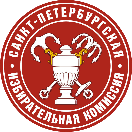 Голосование избирателей по месту нахождения
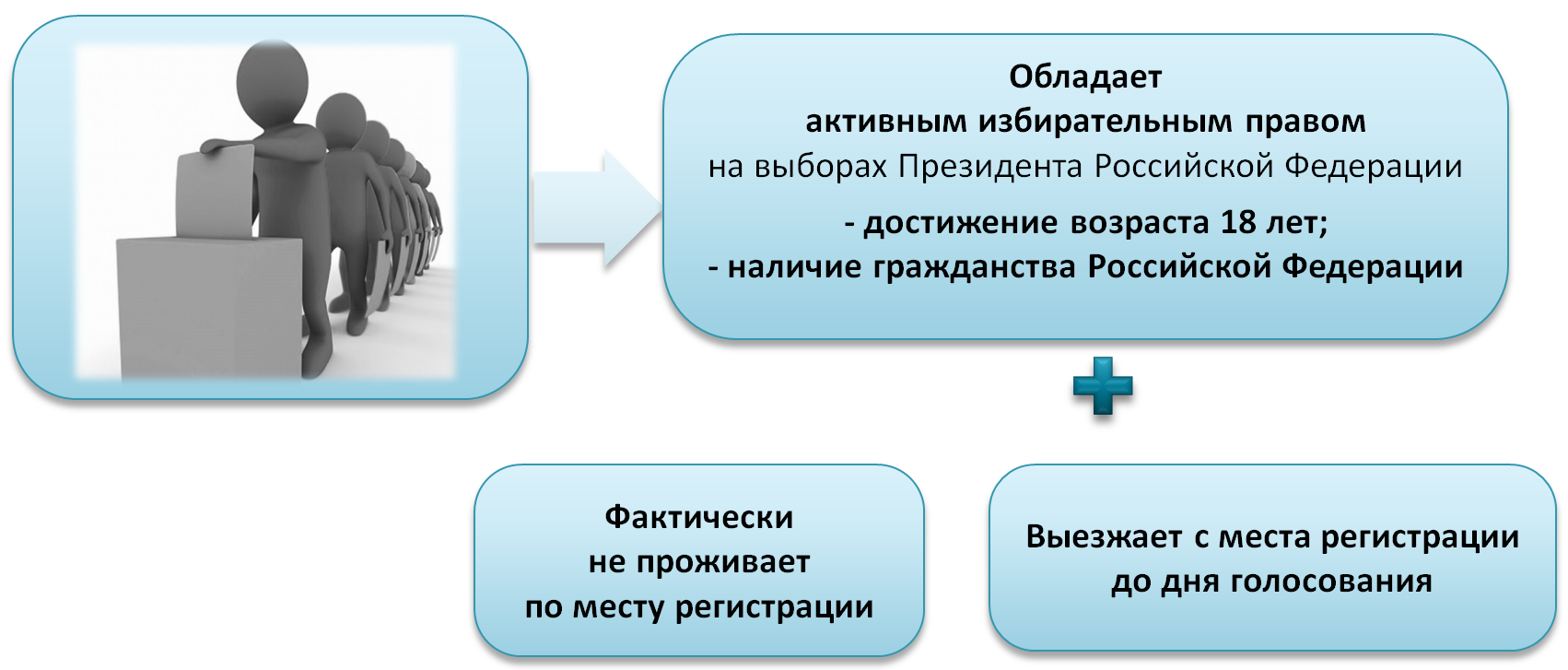 Избиратель вправе подать:
 «обычное» заявление:
- в любую ТИК – с 31 января по 12 марта 2018 года включительно;
- в любую УИК – с 25 февраля по 12 марта 2018 года включительно.

специальное заявление:
в «свою» УИК – с 13 марта по 17 марта 2018 года (14.00 часов).
Санкт-Петербургская
избирательная комиссия
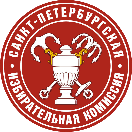 Избиратель вправе подать «обычное» заявление в МФЦ и через ЕПГУ
с 31 января по 12 марта 2018 года включительно
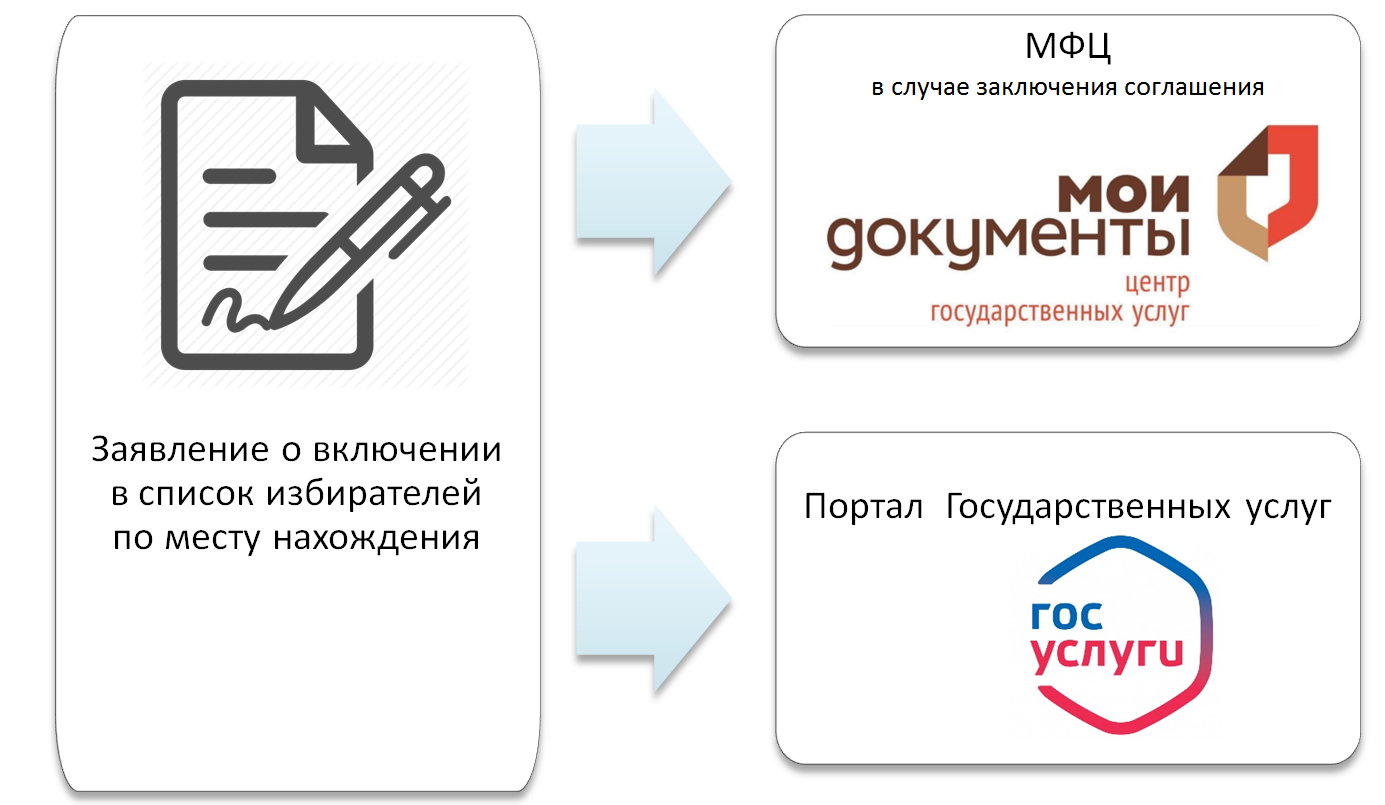 Санкт-Петербургская
избирательная комиссия
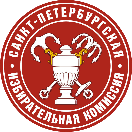 График приема заявлений избирателей
с 25 февраля по 17 марта 2018 года 
с понедельника по пятницу с 15.00 до 19.00 часов, 
в субботу и воскресенье с 10.00 до 14.00 часов. 

Избиратель может устно или письменно обратиться в ТИК или УИК для предоставления возможности подать заявление «на дому».
Санкт-Петербургская
избирательная комиссия
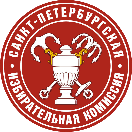 Заявление подается избирателем:
лично при предъявлении паспорта гражданина РФ (в период замены паспорта – временного удостоверения личности);

только один раз, о чем избиратель извещается при подаче заявления (действительным считается заявление, поданное первым);

вне зависимости от регистрации по месту жительства, месту пребывания на территории Российской Федерации (в том числе при отсутствии регистрации).
Санкт-Петербургская
избирательная комиссия
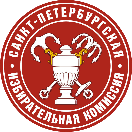 «Обычное» заявление изготавливается преимущественно в машинописном виде с QR-кодом или на бумажном носителе
Основная часть заявления, которая остается в УИК
Отрывной талон, который после регистрации заявления передается избирателю
Санкт-Петербургская
избирательная комиссия
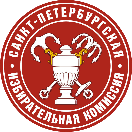 Специальное заявление подается только в «свою» УИК, где избиратель включен или имеет право быть включенным в список избирателей.
В целях защиты от подделки используется марка, которая наклеивается в верхний левый угол. На нее ставится печать УИК, чтобы номер марки не был задет.
Избиратель исключается из списка избирателей данного ИУ, а в графе «Особые отметки» указывается номер марки.
Специальное заявление помещается в конверт и передается избирателю.
Если установлено, что избиратель ранее обращался за оформлением «обычного» заявления, то УИК отказывает в оформлении специального заявления.
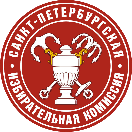 Санкт-Петербургская
избирательная комиссия
Заполнение заявления (внесение данных)
Фамилия, имя, отчество избирателя, дата рождения, адрес места жительства, либо информация о том, что избиратель не имеет регистрации по месту жительства указывается только в соответствии с паспортом гражданина РФ (в период замены паспорта – временным удостоверением личности) 
НЕ указывается адрес  регистрации по месту пребывания по форме №3
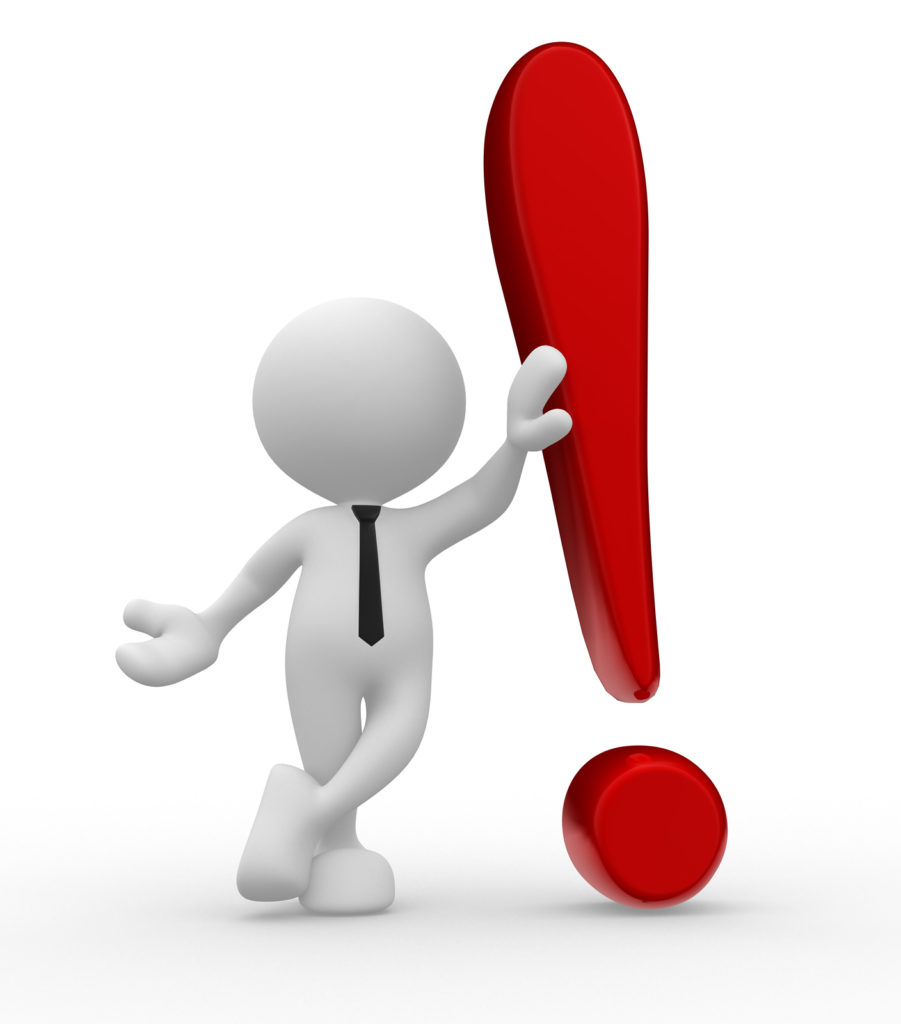 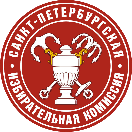 Санкт-Петербургская
избирательная комиссия
Журнал регистрации заявлений о голосовании по месту нахождения
Все заявления регистрируются в Журнале регистрации заявлений о голосовании по месту нахождения. 
Если заявление принимается «на дому», то в графе «Примечание» делается отметка «вне ППЗ».
Специальное заявление регистрируется и в графе «Примечание» делается пометка «Специальное заявление», указывается номер наклеенной марки.
При оформлении специального заявления избиратель ставит подпись в Журнале регистрации заявлений.
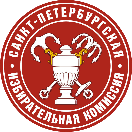 Санкт-Петербургская
избирательная комиссия
Сроки передачи «обычных» заявлений из УИК в ТИК 


 За 20 – 10 дней до дня голосования – не реже 1 раза в 3 дня;

 За 9 – 5 дней до дня голосования – ежедневно, но не позднее 10.00 часов 13 марта 2018 года.
Санкт-Петербургская
избирательная комиссия
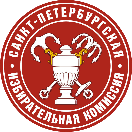 Не позднее  16 марта 2018 года ТИК передает в УИК
Дополнительные вкладные листы списка избирателей с внесенными в них сведениями об избирателях, подавших «обычные» заявления             отдельная книга списка избирателей
Если УИК будет установлено, что избиратель, включенный в Реестр, ранее подавал специальное заявление и исключен из списка избирателей, УИК незамедлительно сообщает об этом в ТИК и ждет дальнейших указаний
Реестр избирателей, подлежащих исключению из списка избирателей
Реестр избирателей, подавших неучтенные заявления о включении в список избирателей по месту нахождения
Санкт-Петербургская
избирательная комиссия
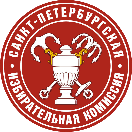 День голосования
(по «обычному» заявлению)
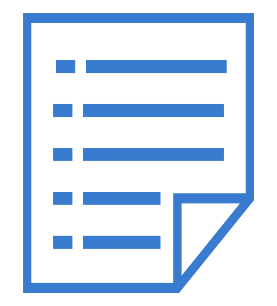 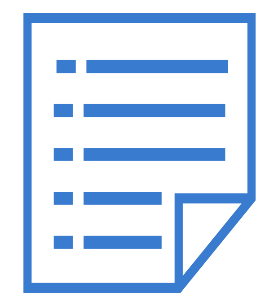 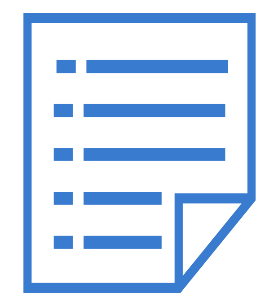 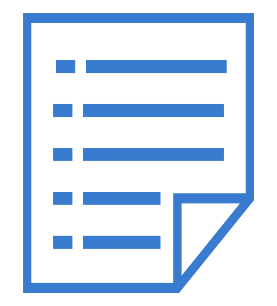 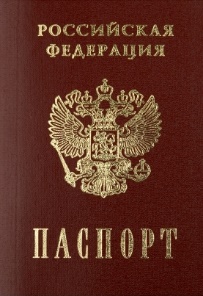 ПаспортгражданинаРоссийской Федерации
Член УИКа проверяет избирателя в дополнительных вкладных листах списка избирателей и выдает избирательный бюллетень
Санкт-Петербургская
избирательная комиссия
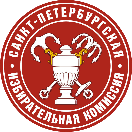 День голосования
(по специальному заявлению)
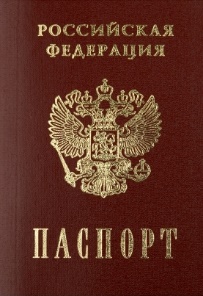 ПаспортгражданинаРоссийской Федерации
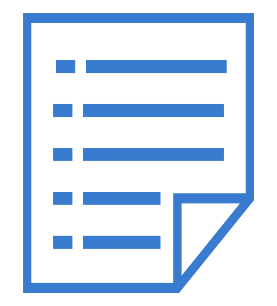 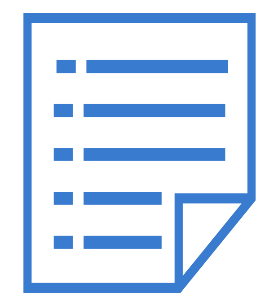 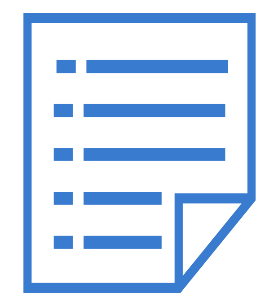 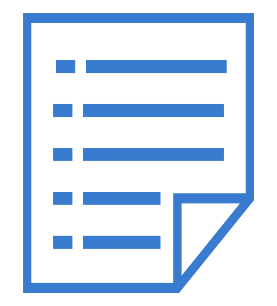 Член УИКа вносит сведения в специально выделенные отдельные вкладные листы списка избирателей, изымает специальное заявление у избирателя, выдает бюллетень
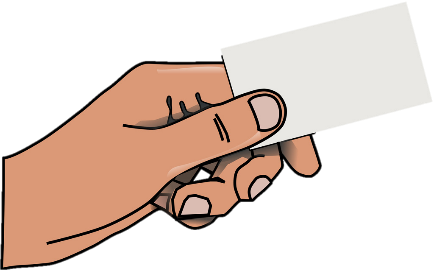 Специальное заявление
Санкт-Петербургская
избирательная комиссия
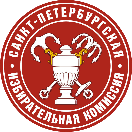 День голосования
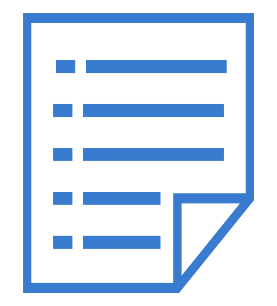 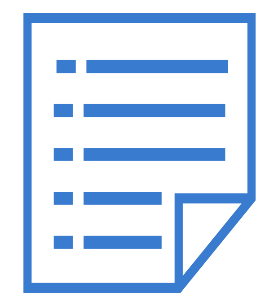 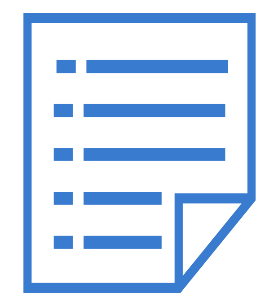 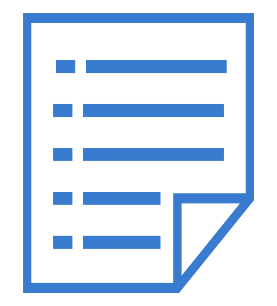 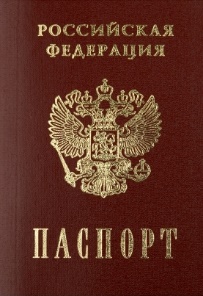 ПаспортгражданинаРоссийской Федерации
Избиратель отсутствует в дополнительных вкладных листах списка избирателей
УИК принимает решение об отказе во включении избирателя в список избирателей (приобщается к списку избирателей, заверенная копия – избирателю)
Избиратель включен в Реестр избирателей, подавших неучтенные заявления о включении в список избирателей по месту нахождения
Санкт-Петербургская
избирательная комиссия
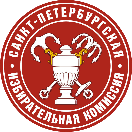 Голосование по месту нахождения избирателей
Отсутствует вдополнительных вкладных листах списка избирателей
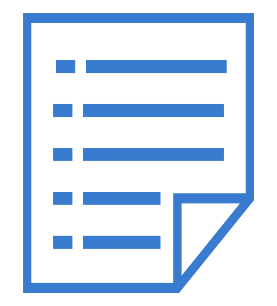 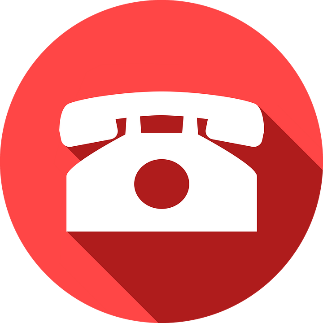 ПроверкачерезТИК
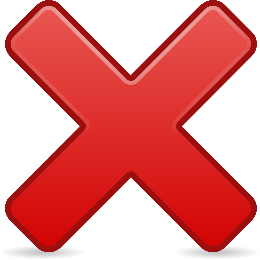 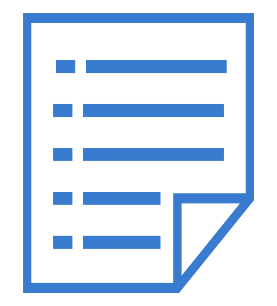 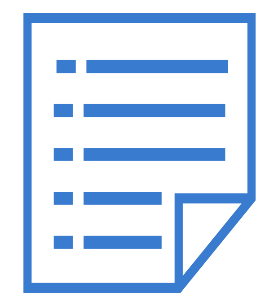 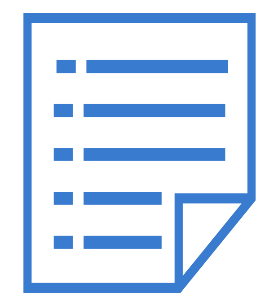 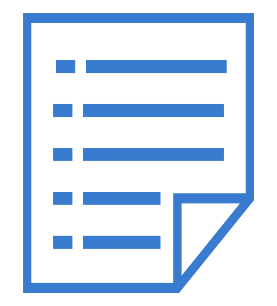 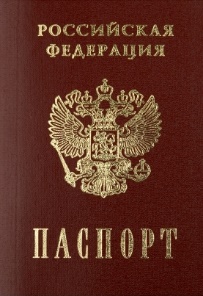 ПаспортгражданинаРоссийской Федерации
Включение в список избирателей
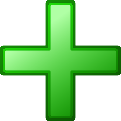 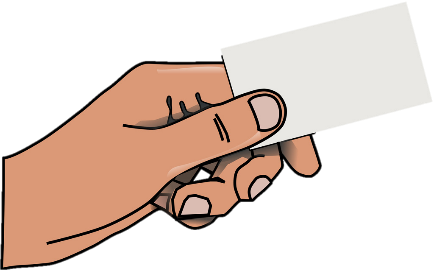 Отрывной талон
Санкт-Петербургская
избирательная комиссия
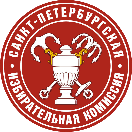 Голосование по месту нахождения избирателей
УИК по месту регистрации

СПИСОК ИЗБИРАТЕЛЕЙ
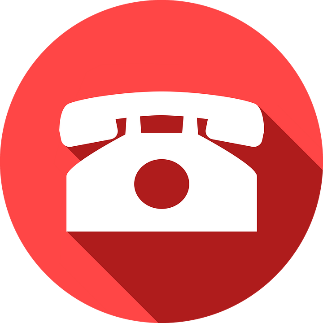 Проверка фактаголосования по месту нахождения
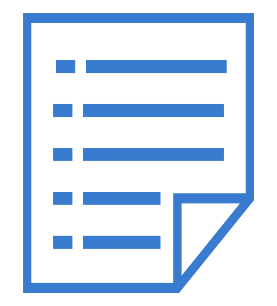 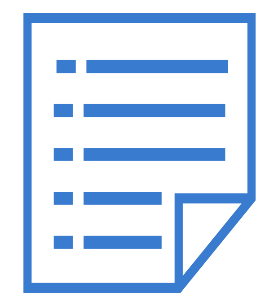 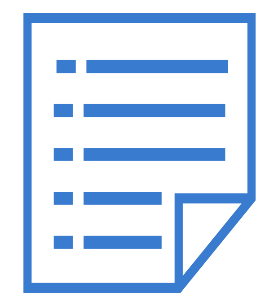 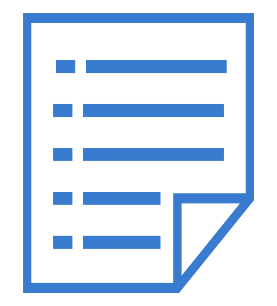 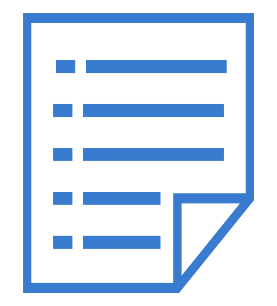 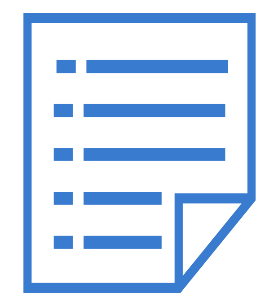 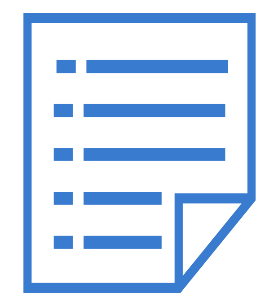 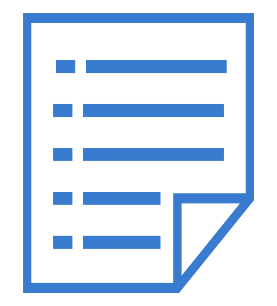 Исключен как подавший заявление о включении в список избирателей по месту нахождения
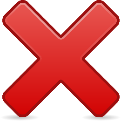 Включение в список избирателей
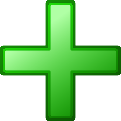 Санкт-Петербургская
избирательная комиссия
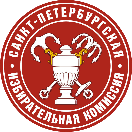 Обеспечение гласности
Члены УИК с правом совещательного голоса, иные лица, указанные в Федеральном законе №67-ФЗ, вправе знакомиться с Реестром избирателей, подлежащих исключению из списка избирателей, а также со сведения об избирателях, не имеющих регистрации по месту жительства и подавших заявления на территории соответствующего субъекта Российской Федерации, в порядке, установленном Федеральным законом №67-ФЗ; имеют право получать информацию о числе избирателей, проголосовавших по месту нахождения на данном избирательном участке, в том числе проголосовавших на основании специального заявления, в сроки, установленные для передачи из УИК в ТИК сведений об участии избирателей в выборах.
Перед открытием избирательного участка председатель УИК информирует членов УИК и наблюдателей о числе избирателей, включенных в список избирателей на данном избирательном участке, в том числе подавших заявления о включении в список избирателей по месту нахождения на данном избирательном участке, о числе избирателей, исключенных из списка избирателей в связи с подачей заявления, в том числе в связи с оформлением специального заявлении. 
Указанная информация также размещается на информационном стенде в помещении для голосования.
Число избирателей, включенных в список избирателей на основании специальных заявлений, оглашается при подсчете голосов УИК до подписания протокола об итогах голосования.
Санкт-Петербургская
избирательная комиссия
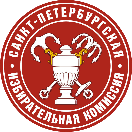